Социализация детей, находящихся на длительном лечении через творческую деятельность, включение пациентов в мероприятия  и городские конкурсы
[Speaker Notes: Оригинальные шаблоны для презентаций: https://presentation-creation.ru/powerpoint-templates.html 
Бесплатно и без регистрации.]
Включения наших пациентов в творческие фестивали, конкурсы и разновозрастные творческие объединения, способствует  скорейшей адаптации, социализации и выстраиванию коммуникаций.

Стимулируя мотивацию к творчеству, педагог может продуктивно влиять на формирование соответствующих потребностей ребенка.

 Творчество в этом случае выступает как основа и ключевой фактор воспитания, обеспечивающий позитивную социализацию личности ребенка.
Фонды, организации и грантовые программы
Городской методический центр. Департамента образования и науки города Москвы.
Федеральное государственное бюджетное учреждение культуры «Центральный музей Великой Отечественной войны 1941-1945 гг.»
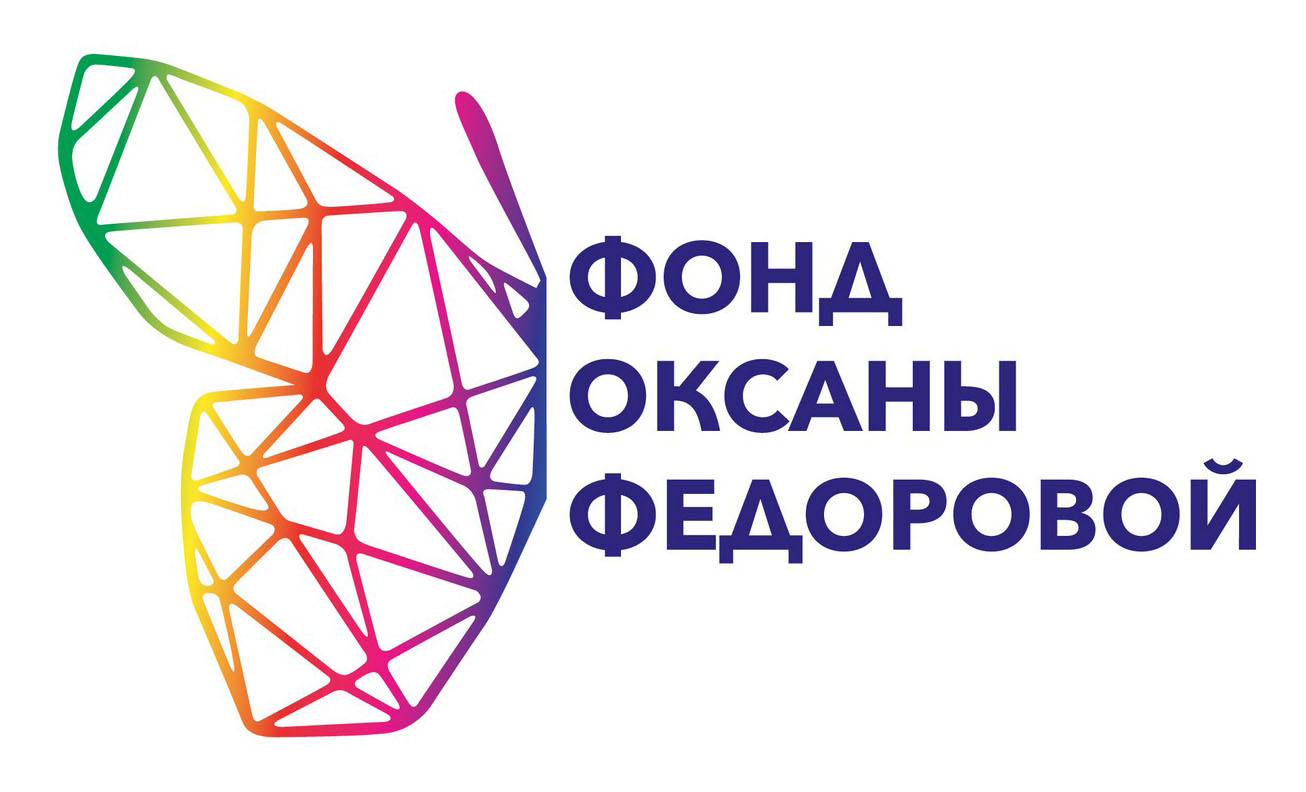 Благотворительный фонд Оксаны Федоровой
Государственное природоохранное бюджетное учреждение «Московское городское управление природными территориями»
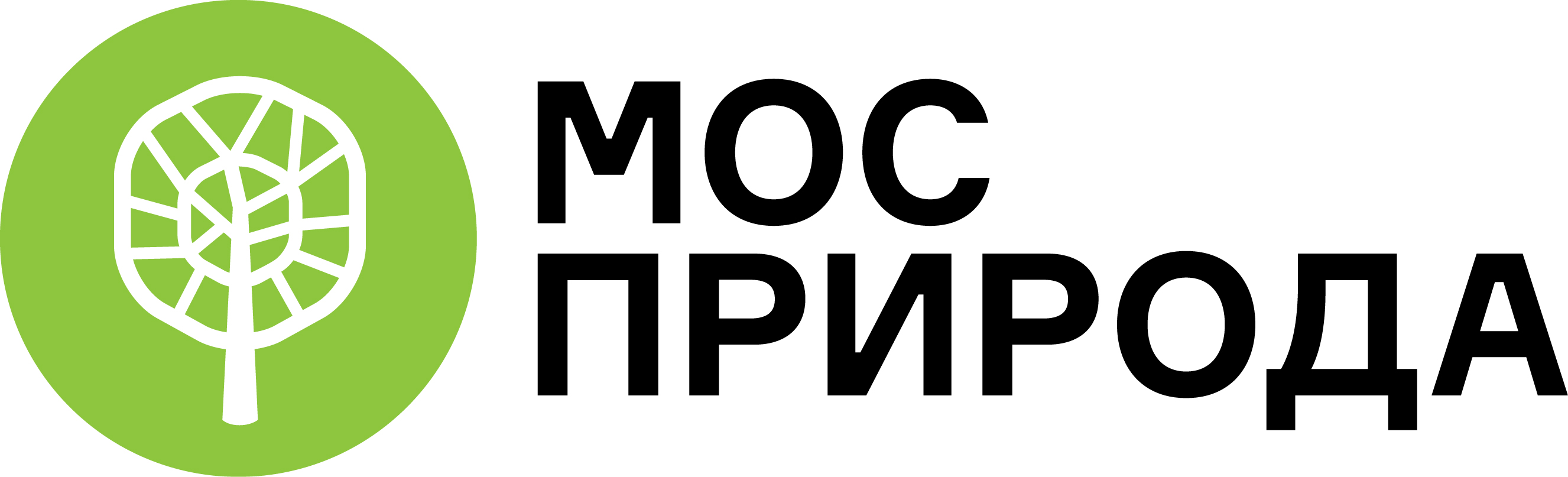 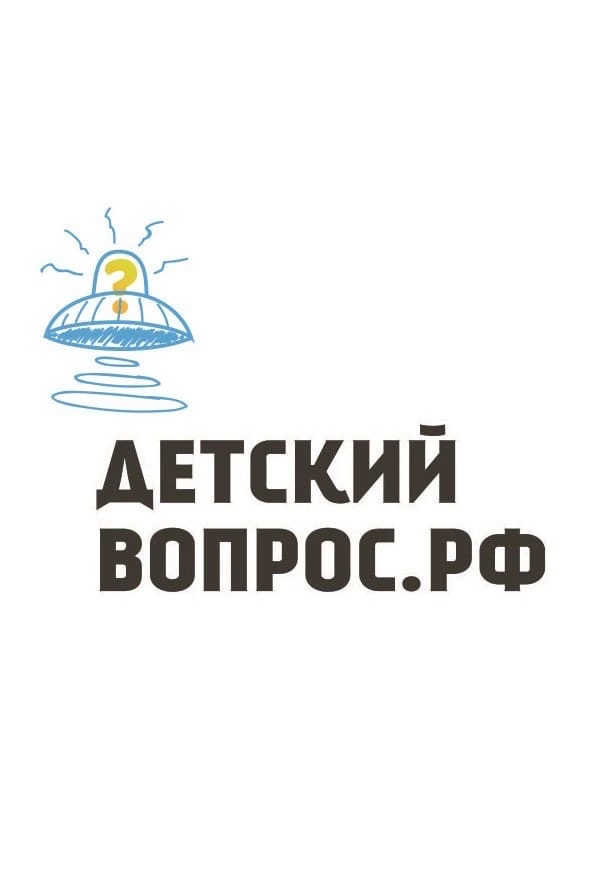 Портал для родителей о воспитании, образовании, развитии детей.
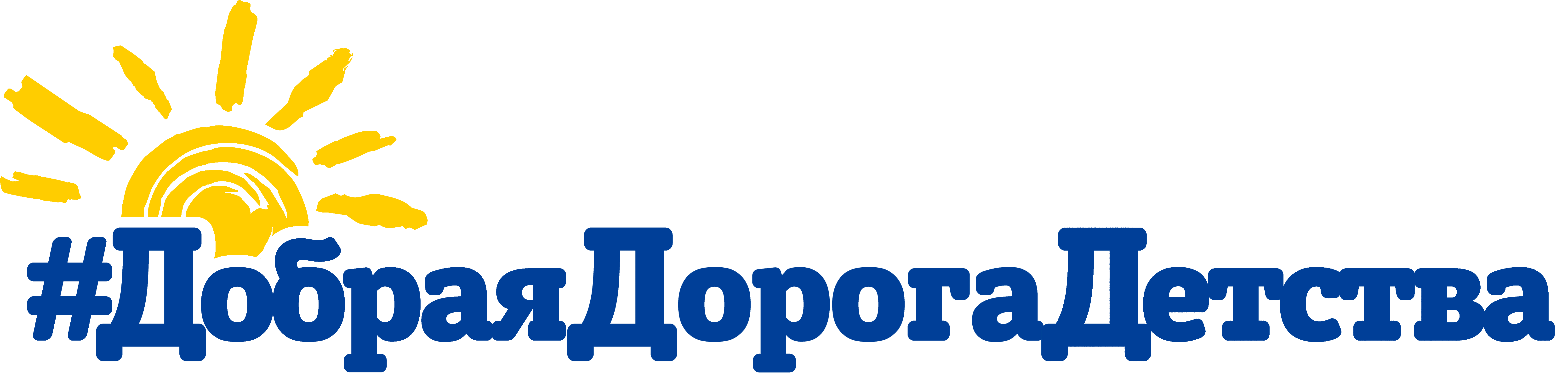 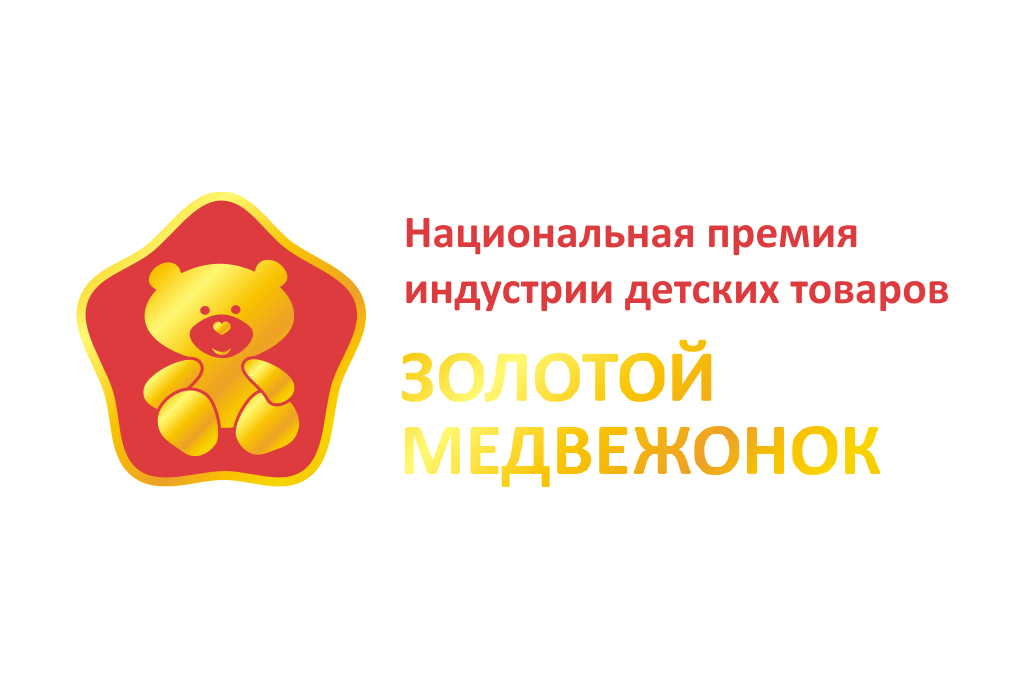 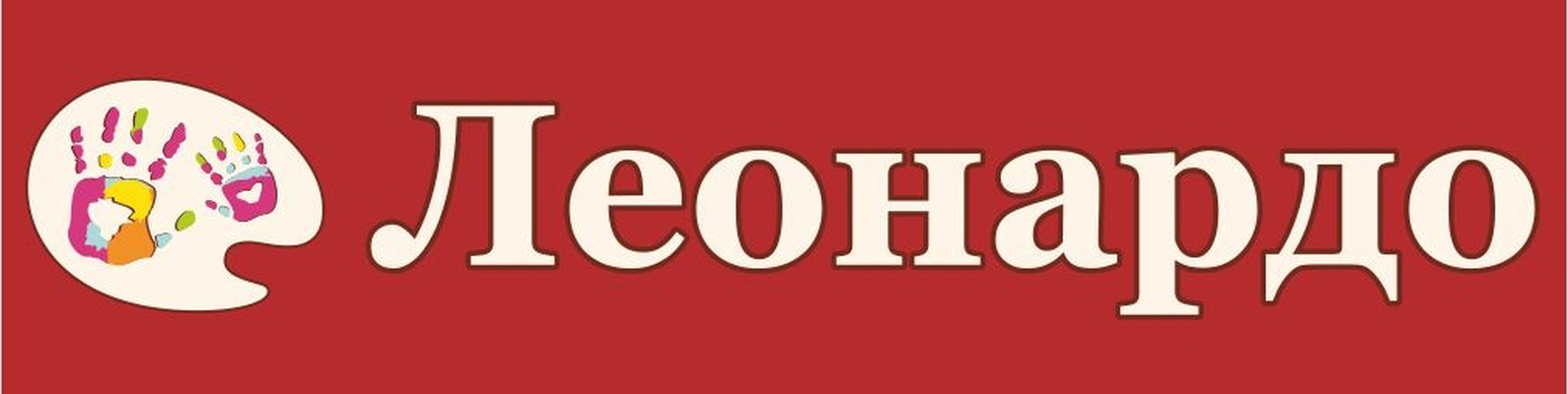 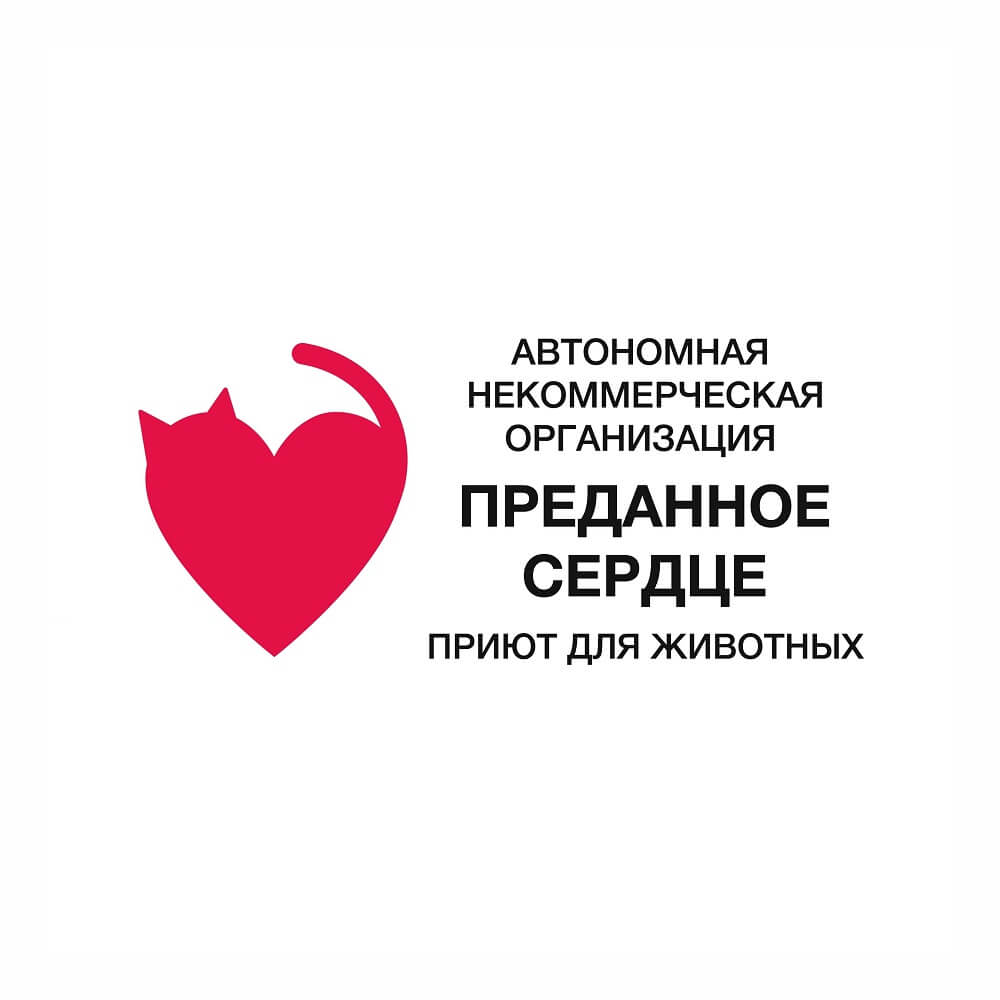 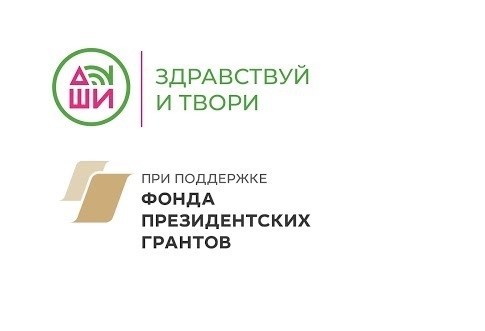 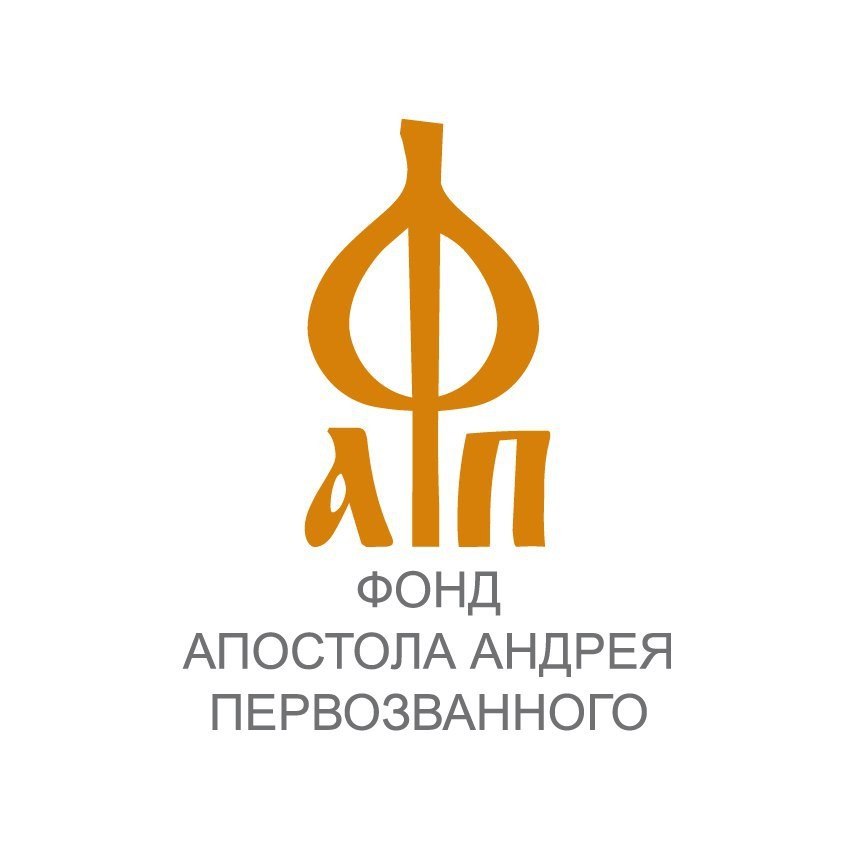 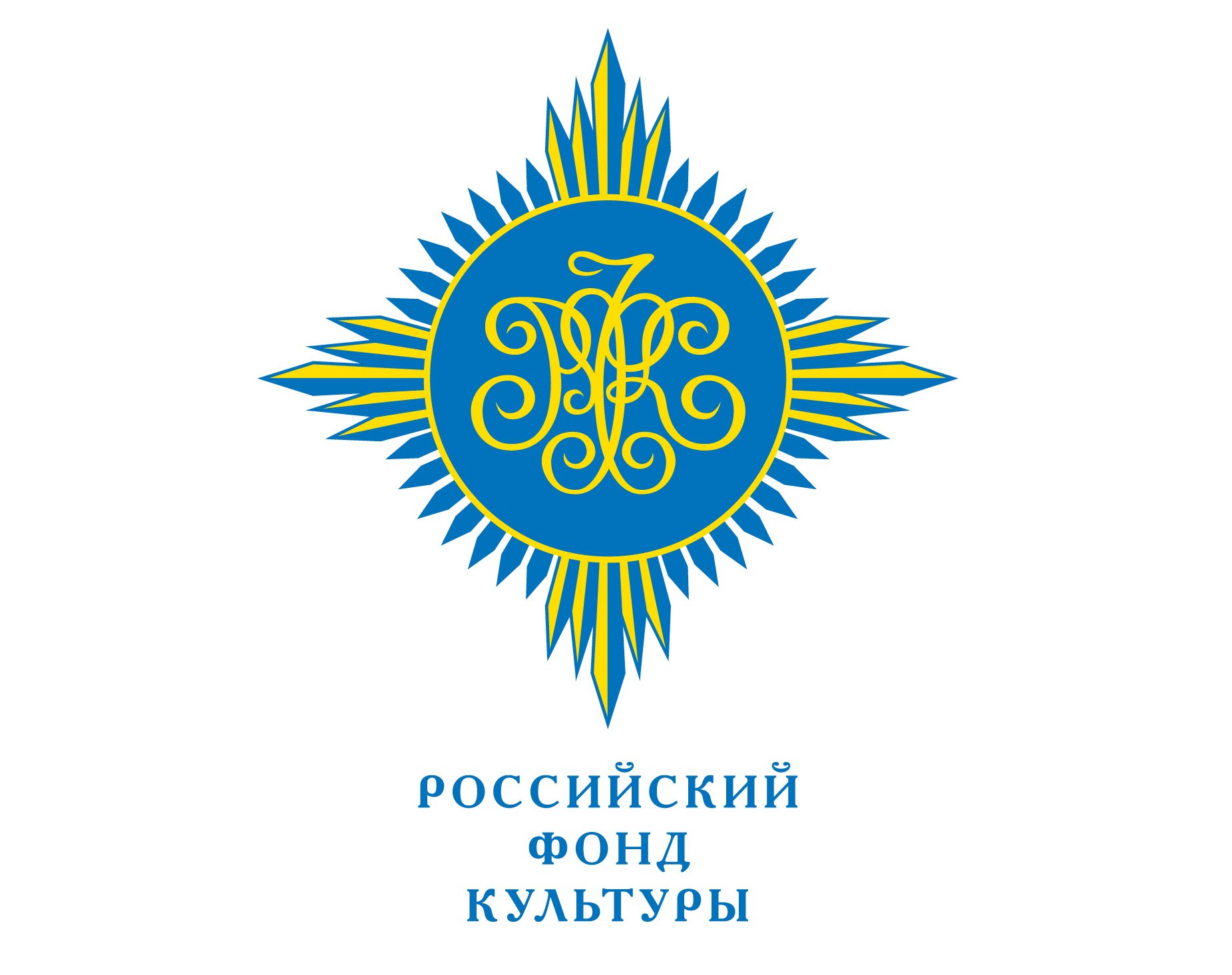 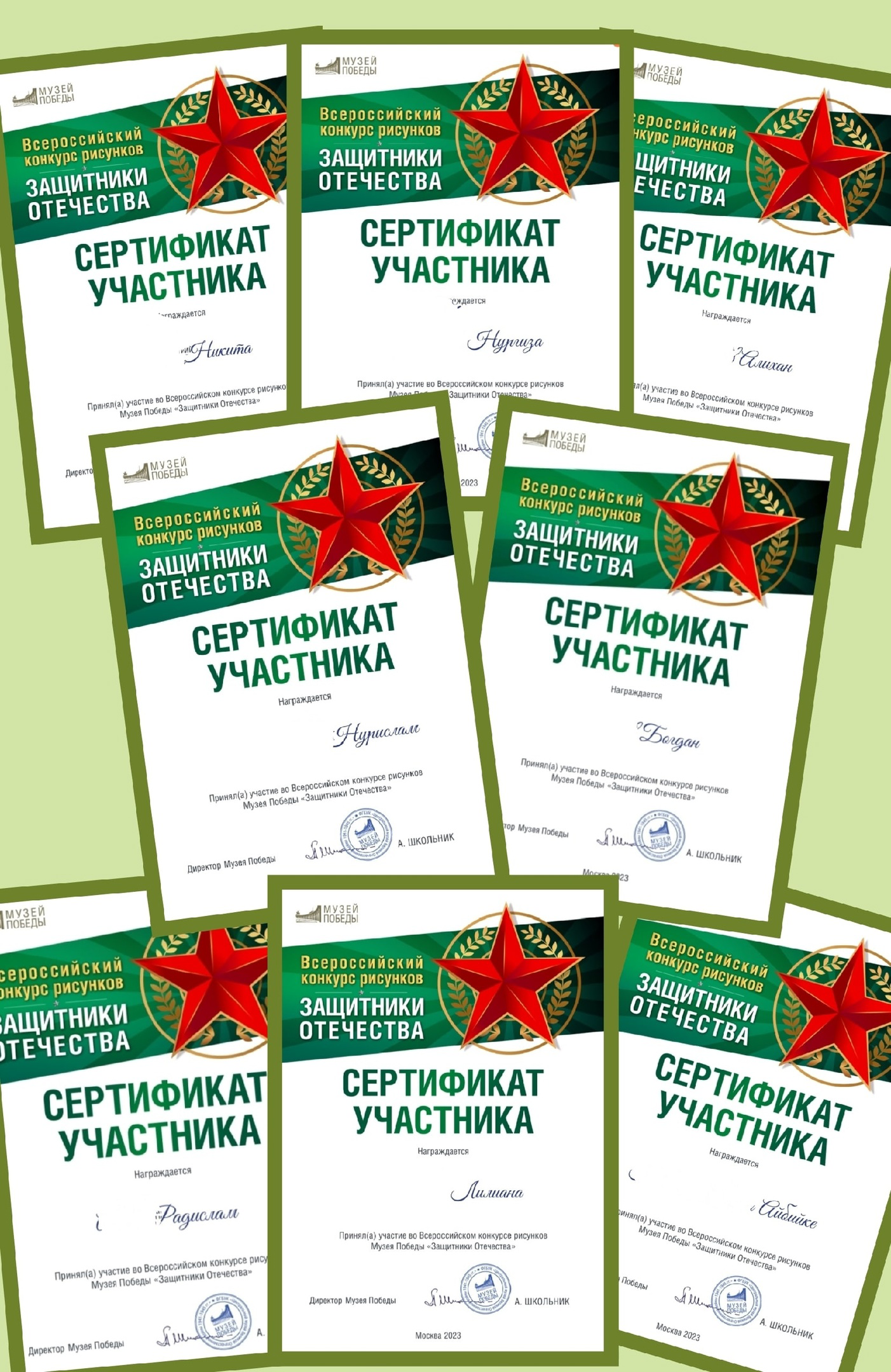 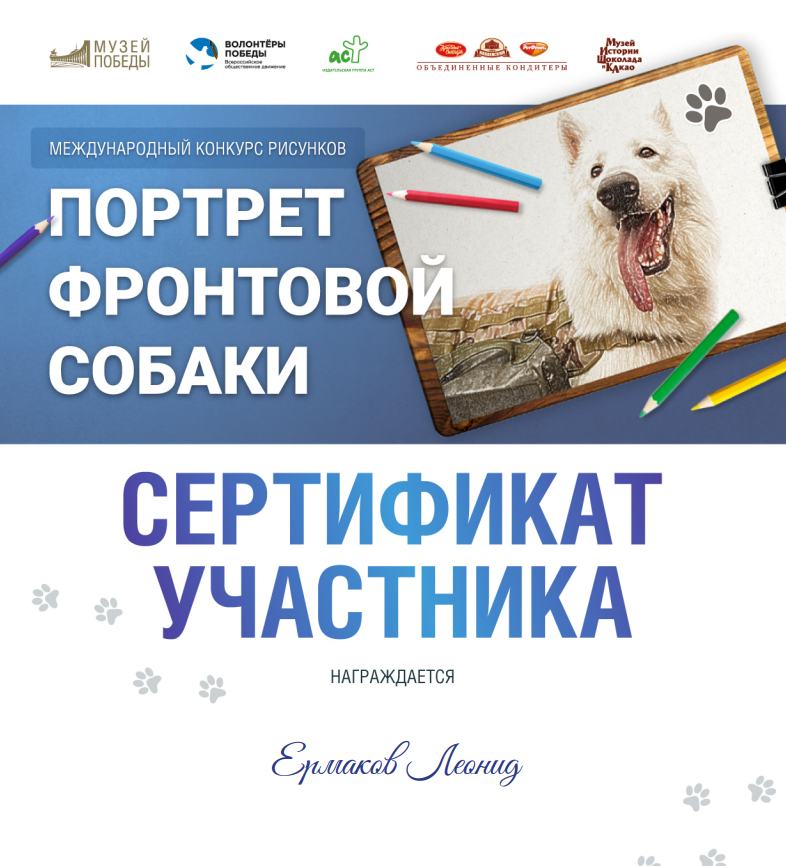 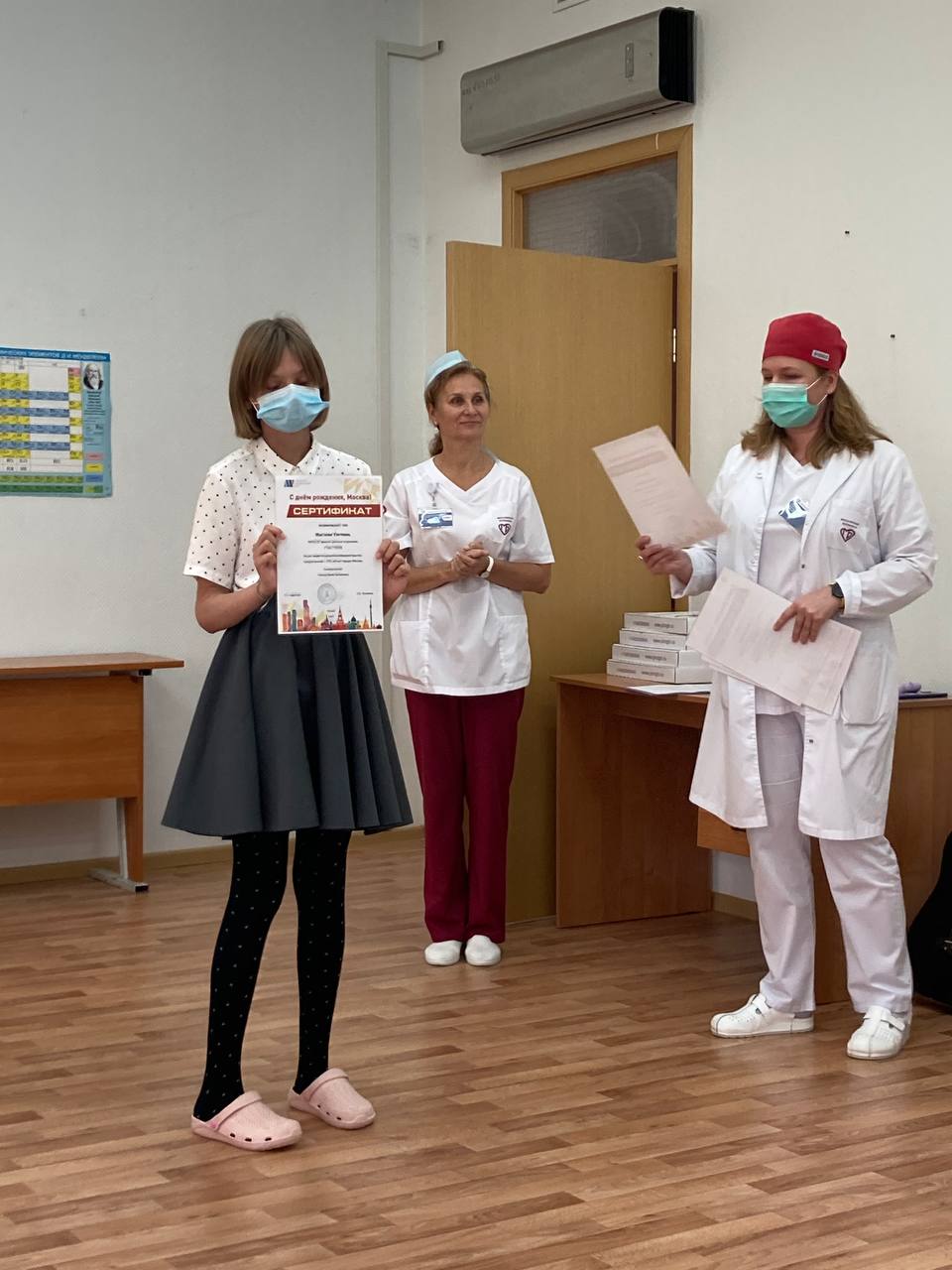 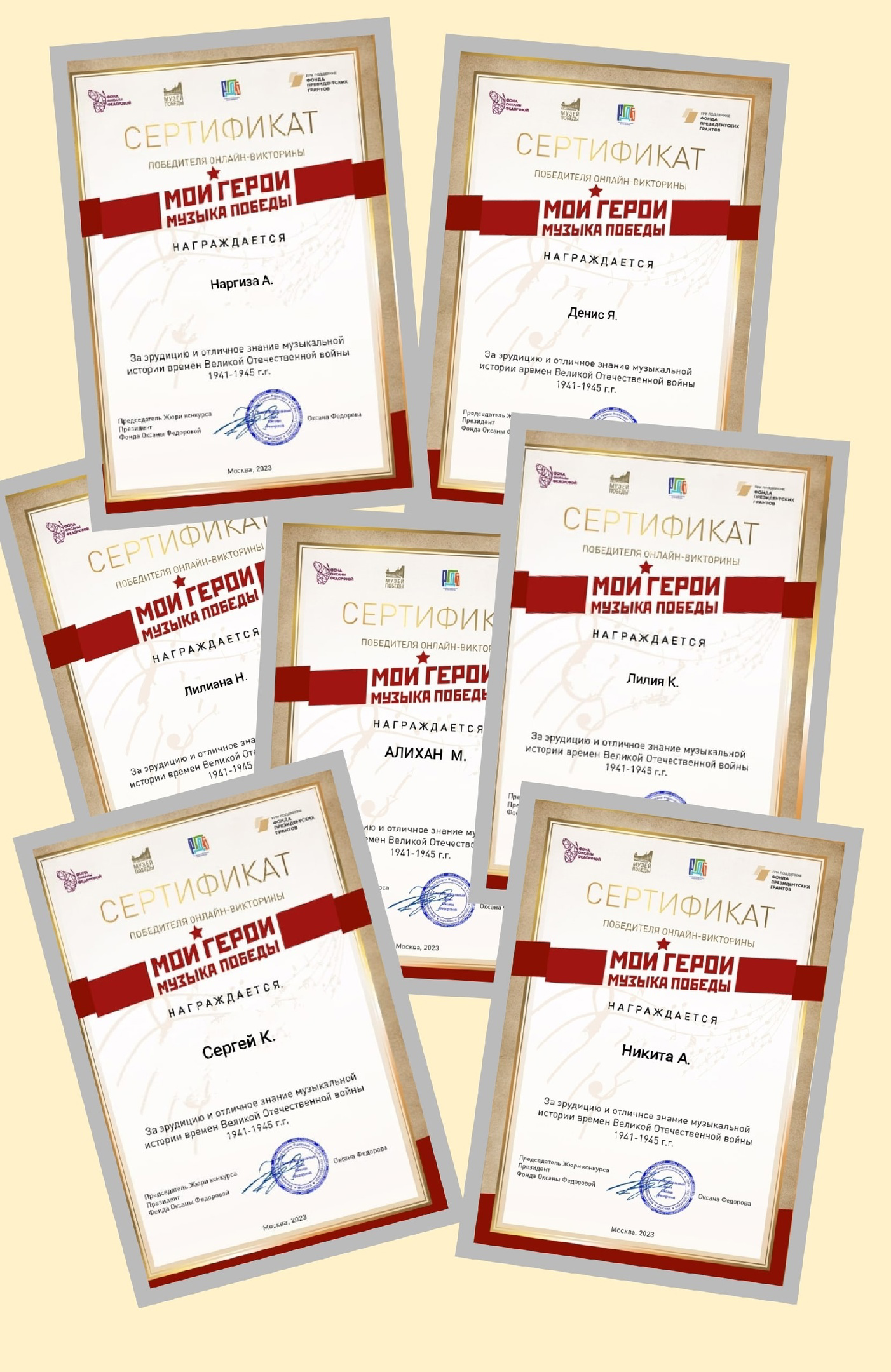 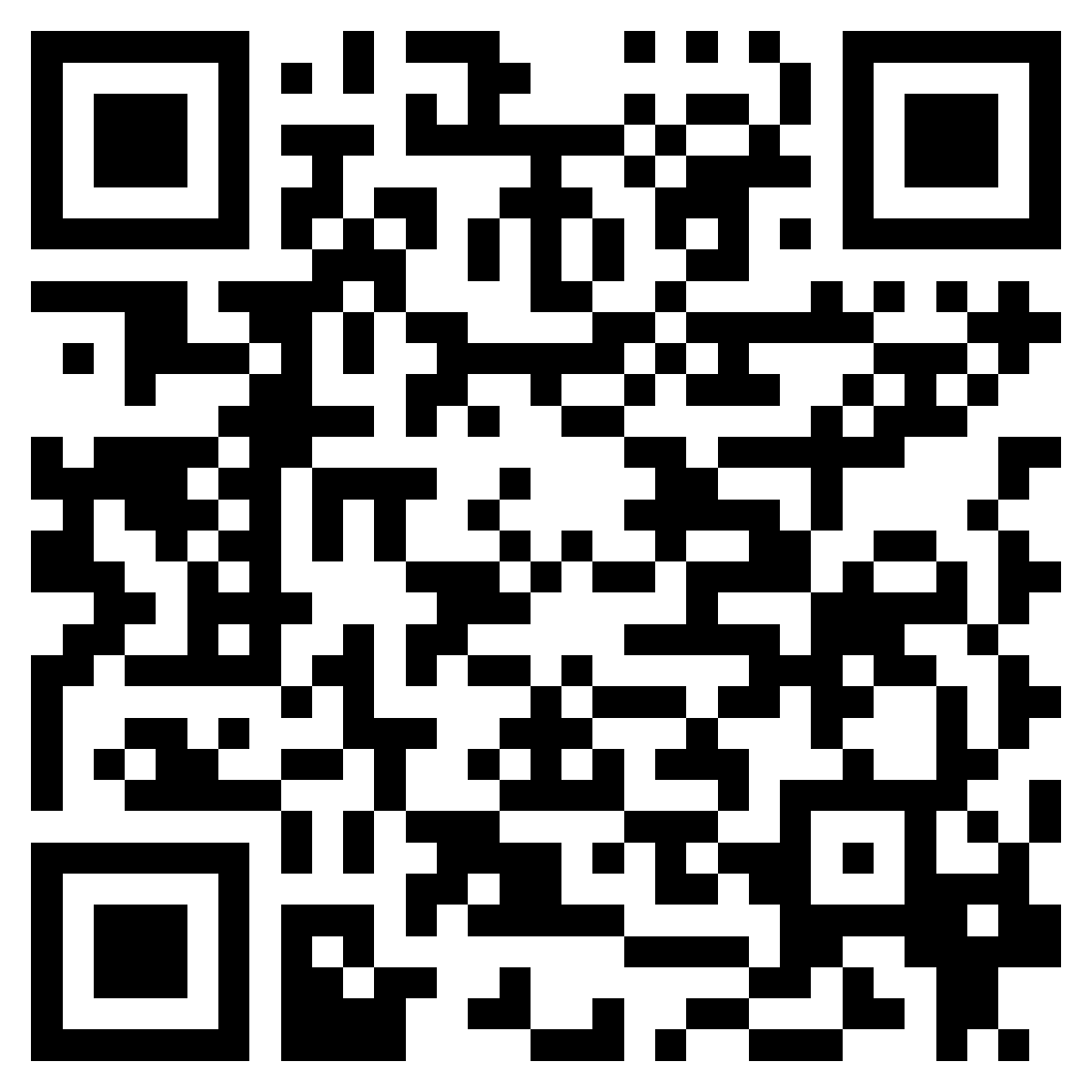 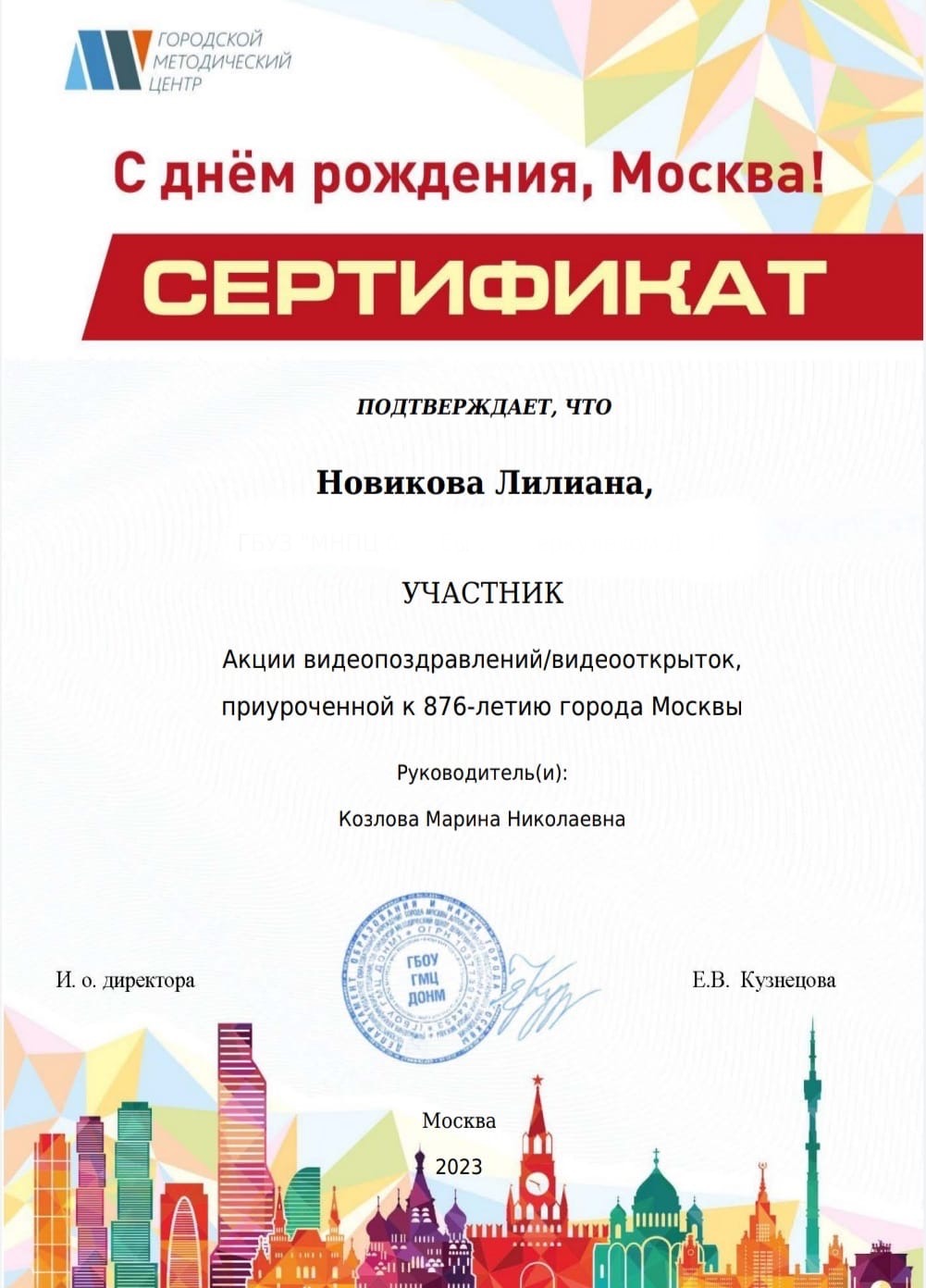 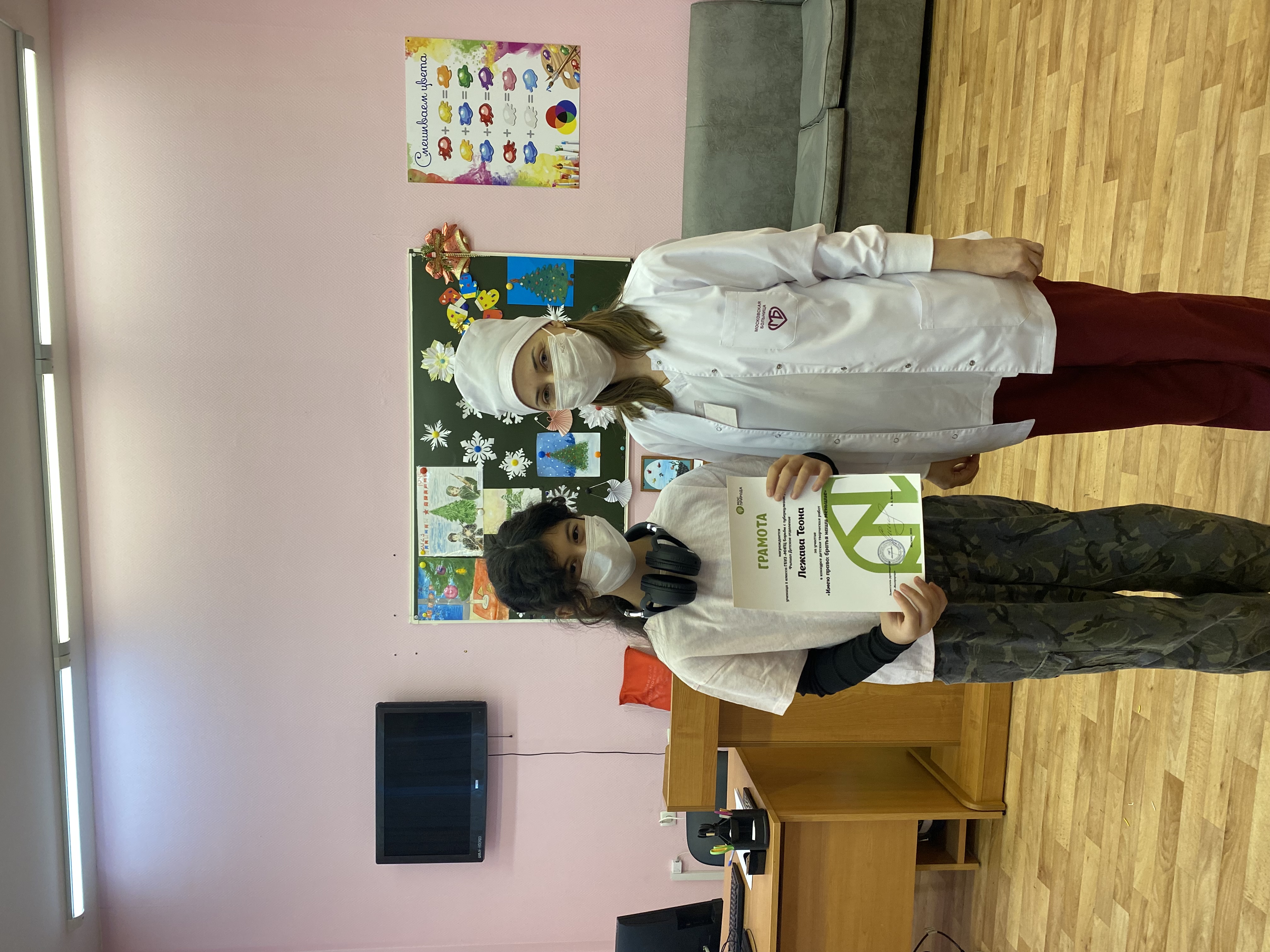 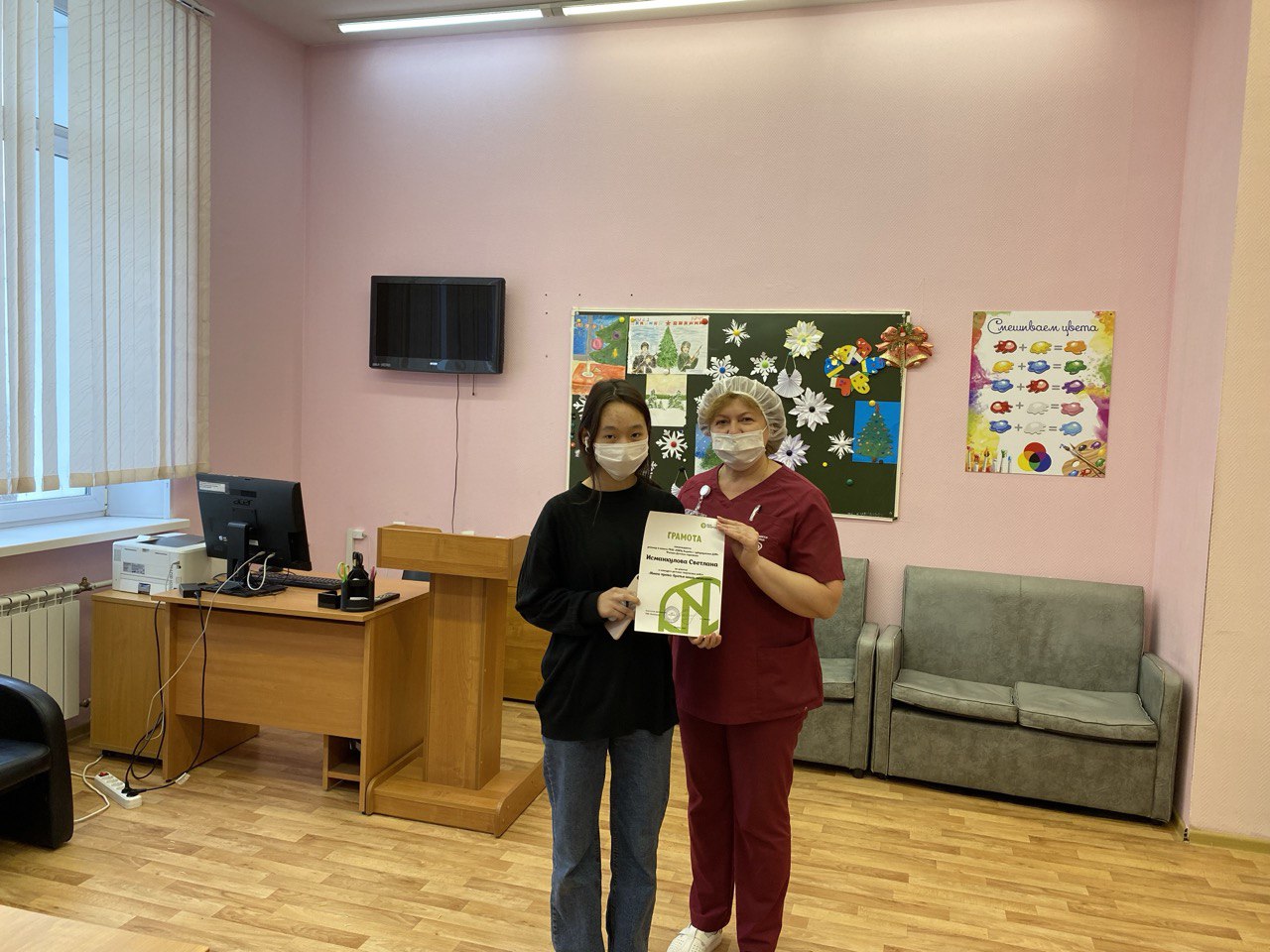 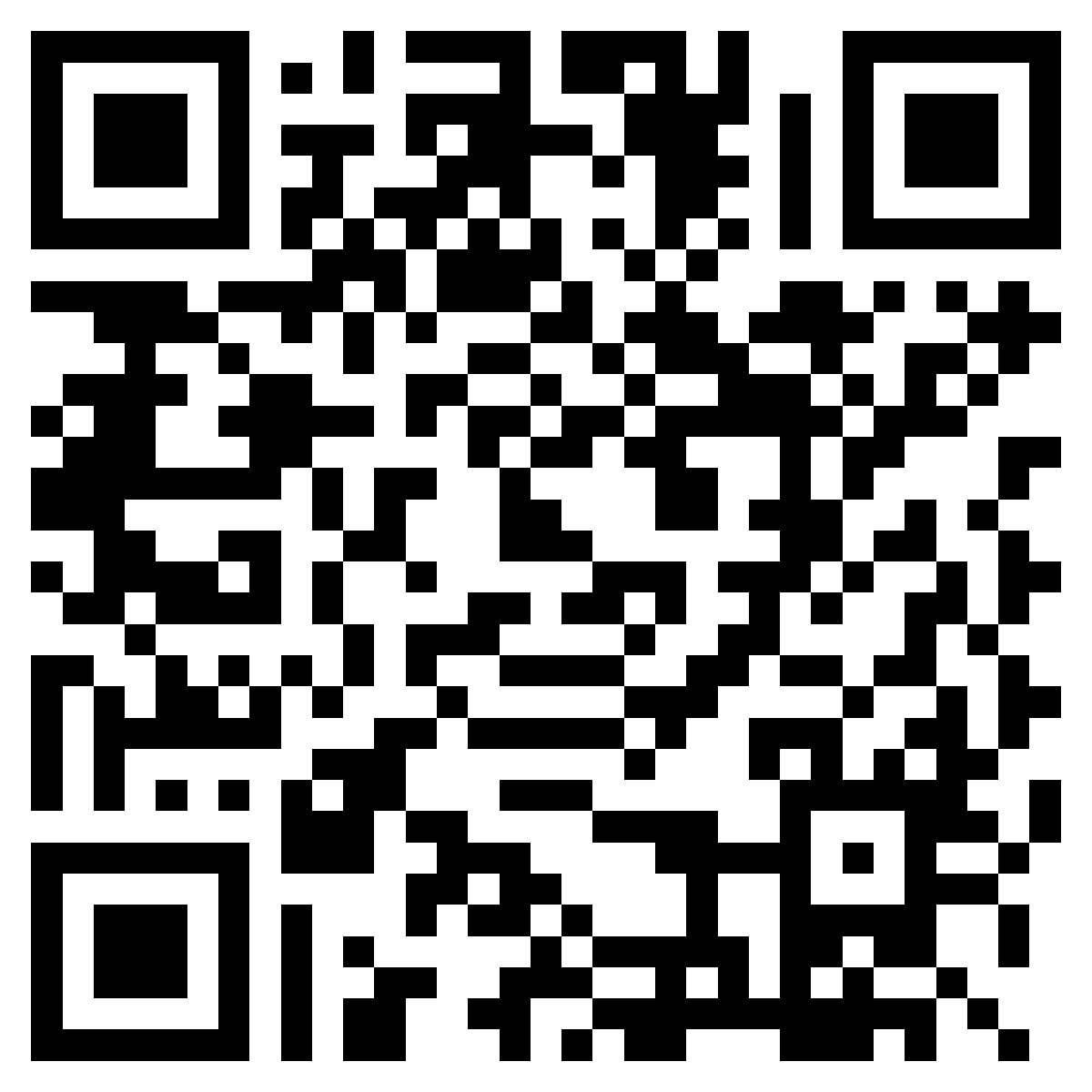 Мы рассматриваем участие в конкурсах, акциях, как проявление инициативности подрастающего поколения. 
Возможность проявить себя в творческих проектах для детей, находящихся на длительном лечении очень важно, – это процесс творческой деятельности, как возможность общения, похвала от значимых лиц и социальная значимость учения для дальнейшей жизни.

Участие каждого ребенка даёт возможность заявить о своих способностях, стать частью большого конкурсного движения. 
Конкурсы – это мощный инструмент в системе дополнительного образования, особенно в работе с нашими пациентами.

В рамках подобных мероприятий происходит обмен творческим, социальным и духовным опытом. Работы детей, их увлечённость, привлекает всё больше ребят, и даже тех, которые раньше считали, что: ” У меня ничего не получится, я не смогу ”.